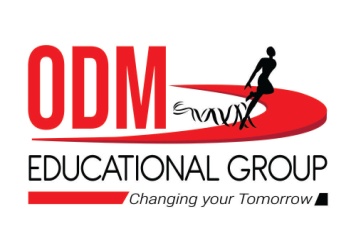 LOST SPRING
WRITER:ANEES JUNG
SUBJECT : (ENGLISH)
CHAPTER NUMBER:2ND PROSE(FLAMINGO)
Expected learning outcomes.

Students will be able to relate with the child labour prevailing in our country.
Students will be able to co-relate the importance of education 
Students will be familiarized with the plight and pathetic condition of the children living in Seemapuri and Firozabad.
Students will be able to build their perspective on the theme .
Students will be able to reflect on the title of the story.
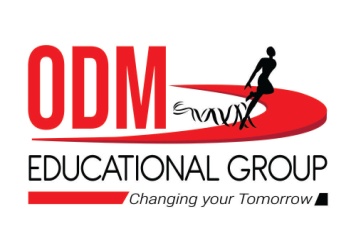 A few facts about the WriterANEES JUNG:

Was born in Rourkela; brought up in Hyderabad.
 
Received education in Hyderabad and in the USA.
 
Began writing career under her writer-parents

Was an Editor, Columnist  and Author . 

This lesson is an excerpt from her book-”Lost Spring-Stories of Stolen Childhood”. 

“Unveiling India” (1987) was her noted work on Indian women
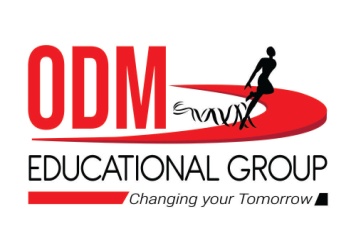 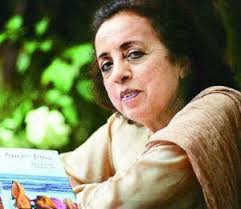 Video Links

https://youtu.be/ZQ-wxr-2K98
(bangle makers of Firozabad)
https://youtu.be/6tECfeOdLIY
(rag-pickers of India –The harsh reality)
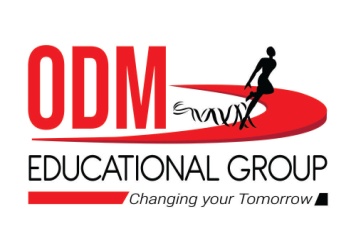 Theme of the Lesson:                 

Child Labor, a national shame

Poor children condemned to a life of exploitation

Grinding Poverty without childhood, innocence, education and enjoyment 

Childhood replaced by premature adulthood
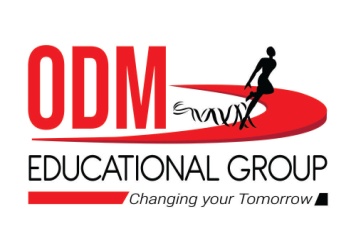 Background information on the Lesson:

An Anecdotal account                                                     
Writer’s social concern on Child labour
Awareness creation on the issue by                                              - Analysis of the problems involved 
                 - Suggestive solutions
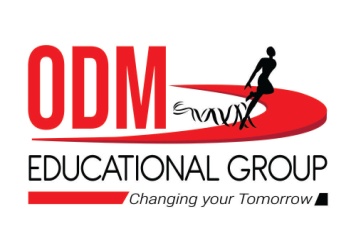 Characters involved

Predominantly Three  Characters –                                                   
                    1. Anees Jung, the writer	
 		2. Saheb-e-Alam   		- a poor boy of ten years    		-   a rag picker by profession 		-  lives in Seemapuri 		-  without the charms of childhood
 		3. Mukesh 	-  a bangle maker 			-   lives in Firozabad
  *Minor Characters –           1. Savita – a bangle-making young girl                                     in Mukesh’ family              2. Grand parents of Mukesh.
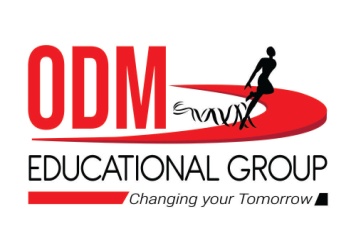 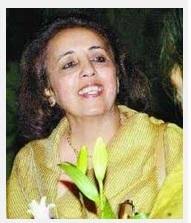 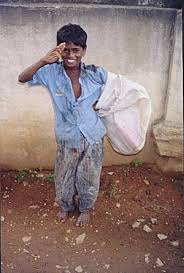 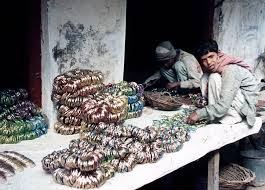 Lesson-Contents ofLOST SPRING 
“Lost Spring”- its metaphorical connotation
And the Lesson B E G I N S…

        ‘Sometimes I find a Rupee in the garbage’
   “Why do you do this?” I ask Saheb whom I encounter every morning scrounging for gold in the garbage dumps of my neighborhood. 

  	… further interactions of Jung with Saheb continues…
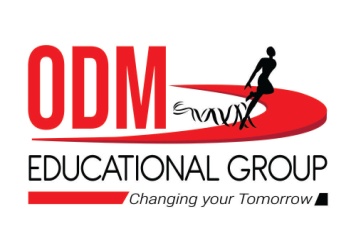 Jung-Saheb interactions brought forward…
Saheb’s migration from Bangladesh
Offer of studentship in writer’s School
Actual Name of Saheb unveiled
Chappal context raised…reality pointed out
                                                                                     “I wonder if this is only an excuse to 
Explain away a perpetual state of poverty.”
       Story of a man from Udipi        Seemapuri &  20000 poor rag-pickers
                                                   … Seemapuri, a place on the periphery of Delhi 
                                                               yet miles away from it, metaphorically.                                          … Garbage to them is gold.
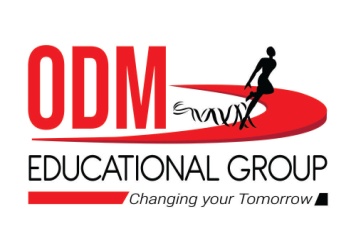 Jung-Saheb interaction continues…

                         …For the children it is wrapped in wonder,                                         for the elders it is a means of survival.


Saheb’s fascination for Tennis… psychological  factor
 Saheb finally in Milk Booth, but without freedom

                                      -Rises from Rag-picker to Sales boy
                                        (starts working in a tea stalls)
                                      -Earns more
                                      -but loses the Spring of life -CHILDHOOD
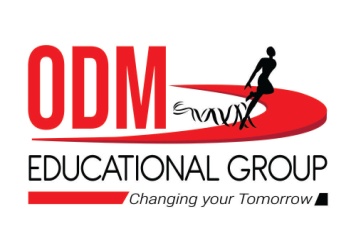 SAHEB
Browsing through VOCABULARY( of hitherto portion of the lesson)

A few new Words for you- 

   			- Encounter  -    meet (someone) unexpectedly. 		- Scrounging  -searching		- Garbage -waste materials
   			- Abound  -heap		- desolation  -isolated                      - Transit-temporary
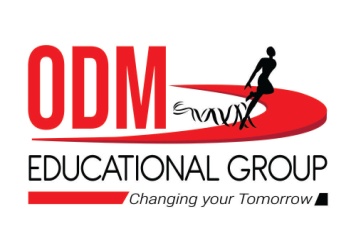 Anees Jung with MUKESH

MUKESH is a child  Bangle Make
                                                    -An aspirant to be different , to be moneyed                                                                                 “I want to drive a car”
Hails from bangle-making family of Firozabad
Jung visits Mukesh’ house & interacts with  his  grandparents, Savita
Experience of  their horrible life…
                                                    - early loss of eye-sight                                                    -  single room existence with furnace
                               “… I wonder if she knows the sanctity of the bangles she helps make”
To anything else mean to dare. And daring is not part of his growing up. The author is cheered when she senses a flash of it in Mukesh who wants to be a motor mechanic.
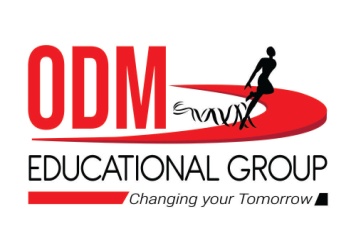 Browsing through VOCABULARY( of hitherto portion of the lesson)
                      		-Canister –steel container 
 			-Mirage  - illusion
 			-Slog      - to work hard and steadily .
 			-Wobbly  -unstable 
 			-Renovate -rebuild
 			- lineage- ancestry.
 			-Mounds-  large pile or quantity of something
 			-Unkempt - untidy
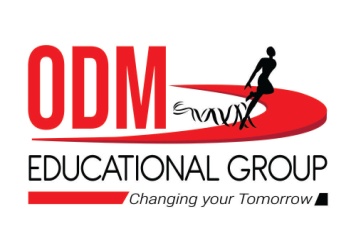 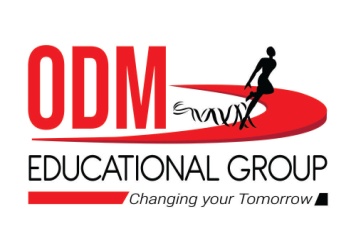 May I  check up your Comprehension?
Which  forces conspire to keep the workers in the bangle industry of Firozabad in poverty?
Which two distinct worlds does the author notice among the bangle –making industry?
What do you perceive about the living reality of Mukesh?
THANKING YOU
ODM EDUCATIONAL GROUP
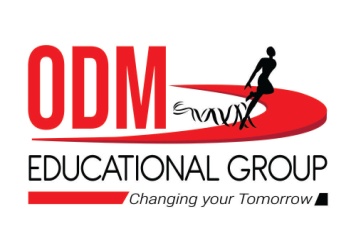